一次関数の利用(動点)
学習の流れ
本時のねらい
「三角形の面積の変化の様子を一次関数としてとらえることができる。」
↓
課題の提示
式で表す。グラフで表す。
↓
問題解決
下の長方形ＡＢＣＤの辺上を、Ｐは１秒間に１㎝の速さでＡからＢ、Ｃを通ってＤまで移動する。ＰがＡを出発してからｘ秒後の△ＡＰＤの面積をｙ㎝2とするとき、ｙはｘの変化に伴ってどのように変わるでしょうか。
４㎝
Ａ
Ｄ
Ｐ
３㎝
Ｂ
Ｃ
問　題
０秒後
４㎝
Ａ
Ｄ
Ｐ
３㎝
Ｂ
Ｃ
問　題
１秒後
４㎝
Ａ
Ｄ
Ｐ
３㎝
Ｂ
Ｃ
問　題
２秒後
４㎝
Ａ
Ｄ
３㎝
Ｐ
Ｂ
Ｃ
問　題
３秒後
４㎝
Ａ
Ｄ
３㎝
Ｂ
Ｃ
Ｐ
問　題
４秒後
４㎝
Ａ
Ｄ
３㎝
Ｂ
Ｃ
Ｐ
問　題
５秒後
４㎝
Ａ
Ｄ
３㎝
Ｂ
Ｃ
Ｐ
問　題
６秒後
４㎝
Ａ
Ｄ
３㎝
Ｂ
Ｃ
Ｐ
問　題
７秒後
４㎝
Ａ
Ｄ
３㎝
Ｂ
Ｃ
Ｐ
問　題
８秒後
４㎝
Ａ
Ｄ
３㎝
Ｐ
Ｂ
Ｃ
問　題
９秒後
４㎝
Ａ
Ｄ
Ｐ
３㎝
Ｂ
Ｃ
問　題
10秒後
４㎝
Ｄ
Ａ
Ｐ
３㎝
Ｂ
Ｃ
点ＰがＡＢ上を通るとき
（０≦ｘ≦３のとき）
ｙ＝４×ｘ÷２
ｙ＝２ｘ
４㎝
Ａ
Ｄ
ｘ㎝
３㎝
Ｐ
Ｂ
Ｃ
点ＰがＢＣ上を通るとき
（３≦ｘ≦７のとき）
ｙ＝４×３÷２
ｙ＝６
４㎝
Ａ
Ｄ
３㎝
３㎝
Ｂ
Ｃ
Ｐ
点ＰがＣＤ上を通るとき　（７≦ｘ≦１０のとき）
ｙ＝(１０－ｘ)×４÷２
ｙ＝２(―ｘ＋１０)
ｙ＝－２ｘ＋２０
４㎝
Ａ
Ｄ
１０－ｘ㎝
３㎝
Ｐ
Ｂ
Ｃ
ｘ㎝
式で表すと・・・
０≦ｘ≦３のとき

３≦ｘ≦７のとき

７≦ｘ≦１０のとき
ｙ＝２ｘ
ｙ＝６
ｙ＝｛３―(ｘ－７)｝×４÷２
ｙ＝４(―ｘ＋１０)÷２
ｙ＝２(―ｘ＋１０)
ｙ＝－２ｘ＋２０
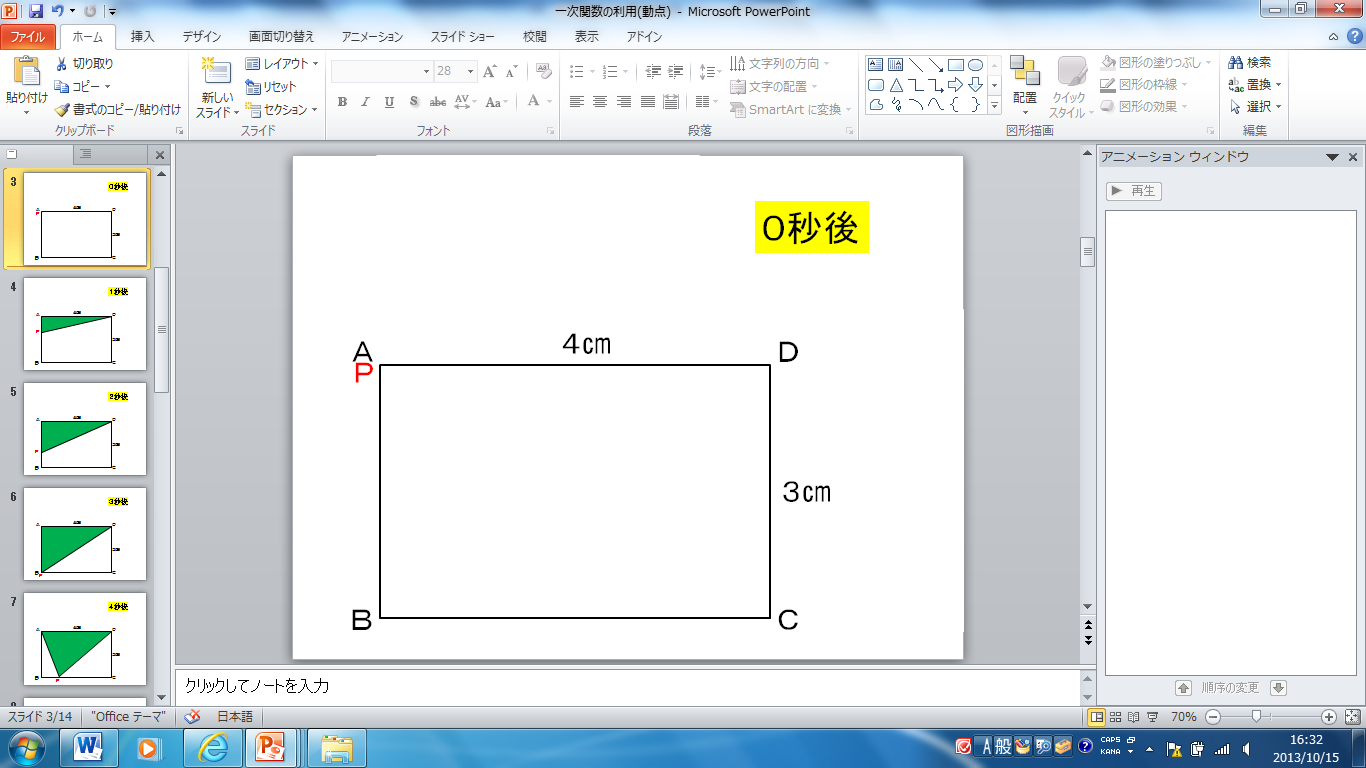 ０秒後
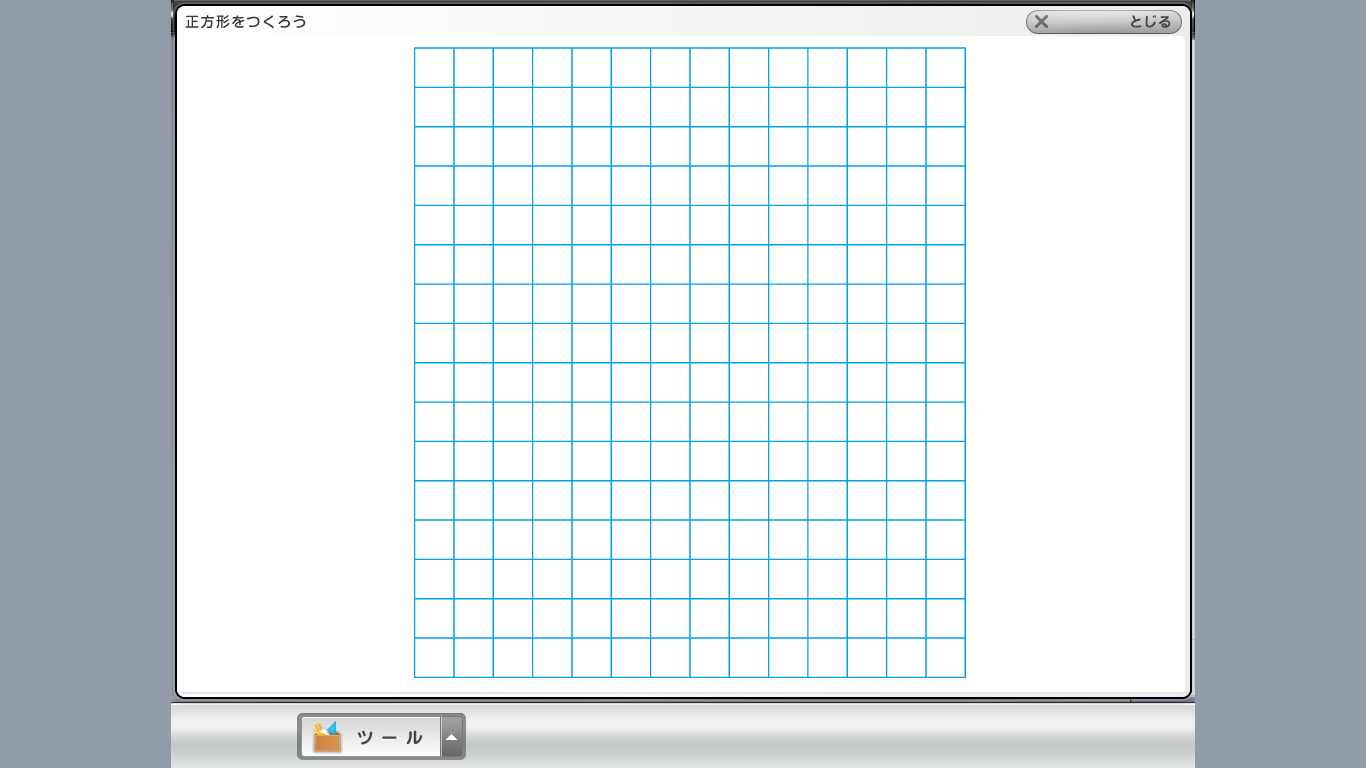 ｙ
グラフで表すと・・・
5
ｘ
5
10
Ｏ
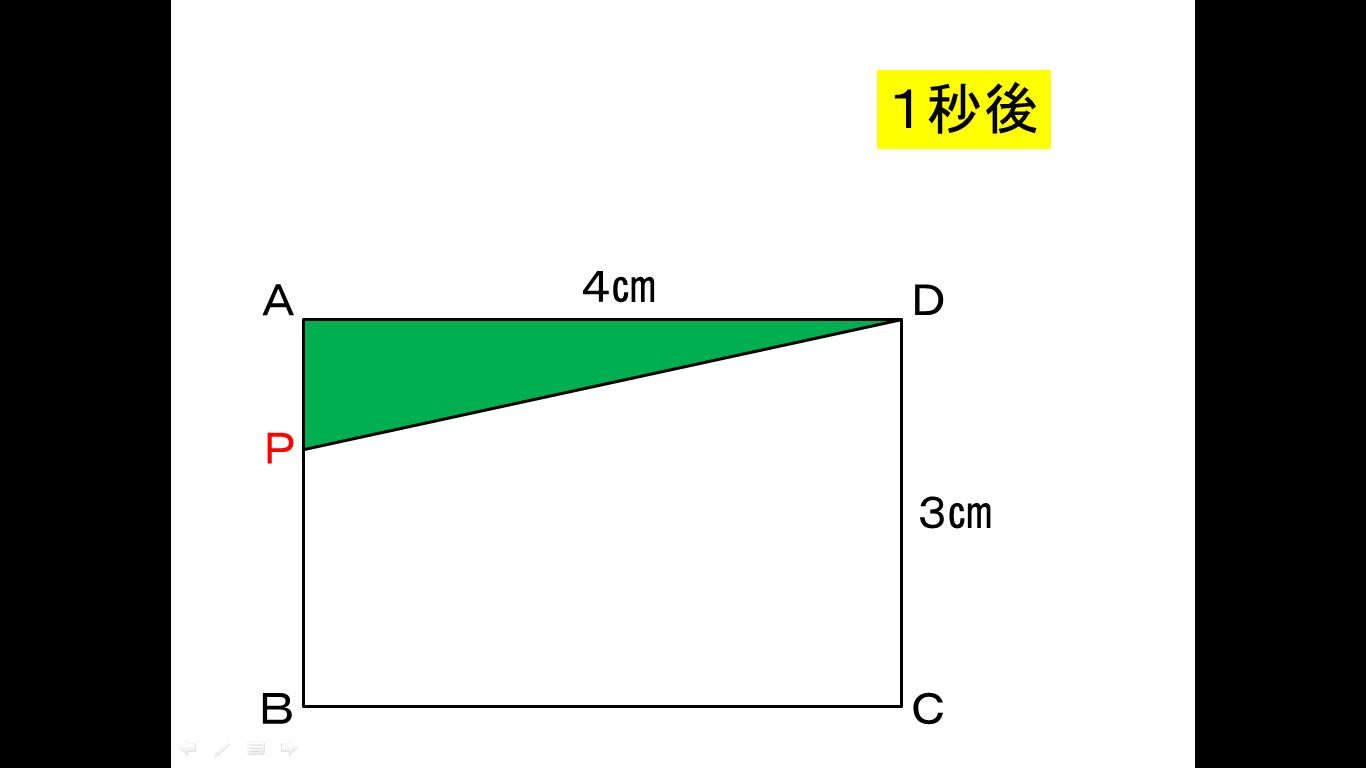 １秒後
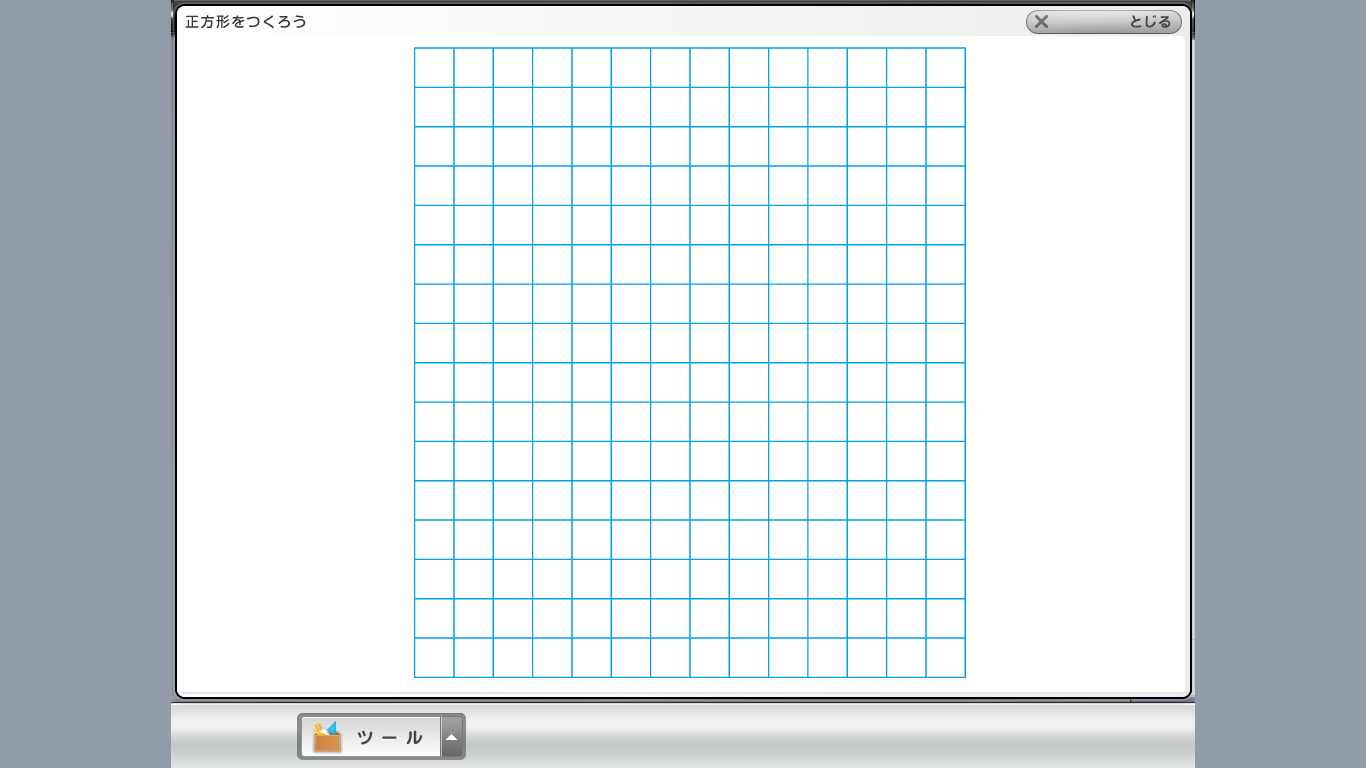 ｙ
5
ｘ
5
10
Ｏ
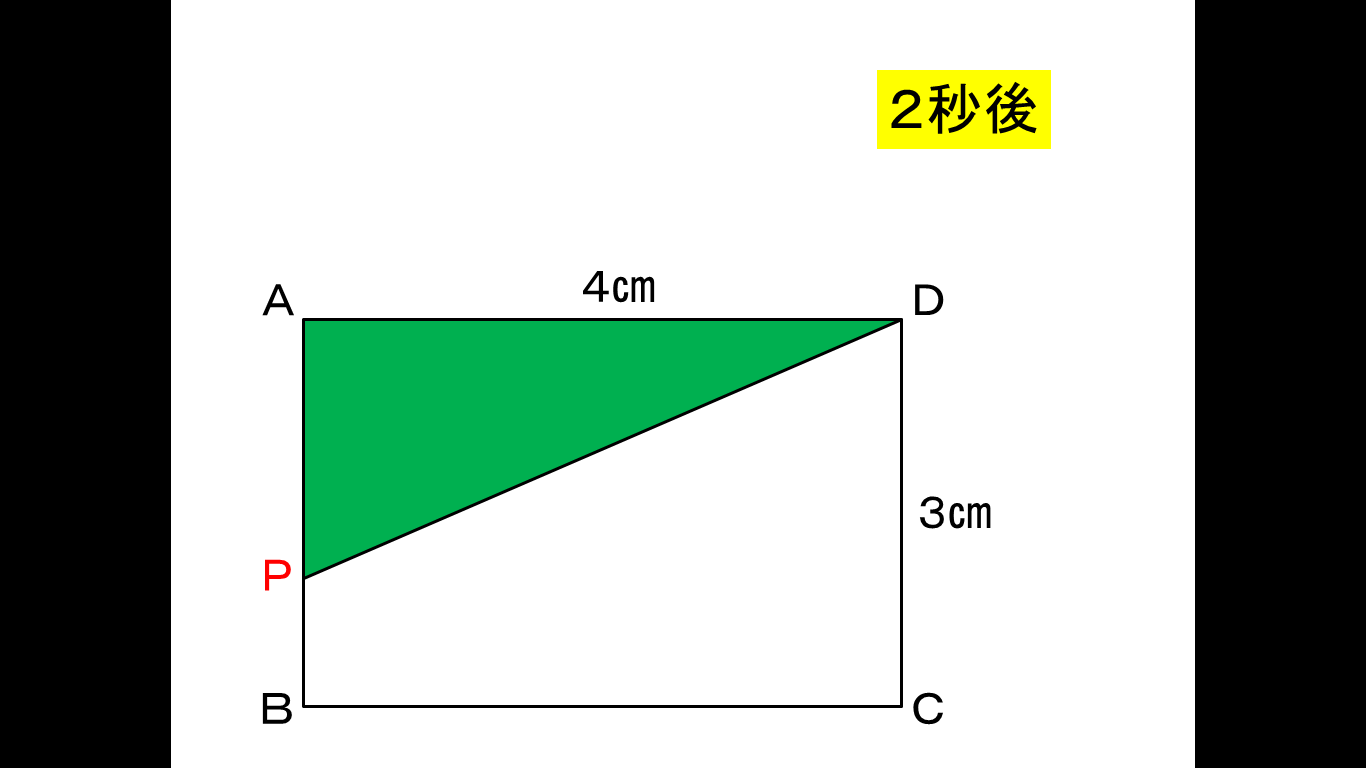 ２秒後
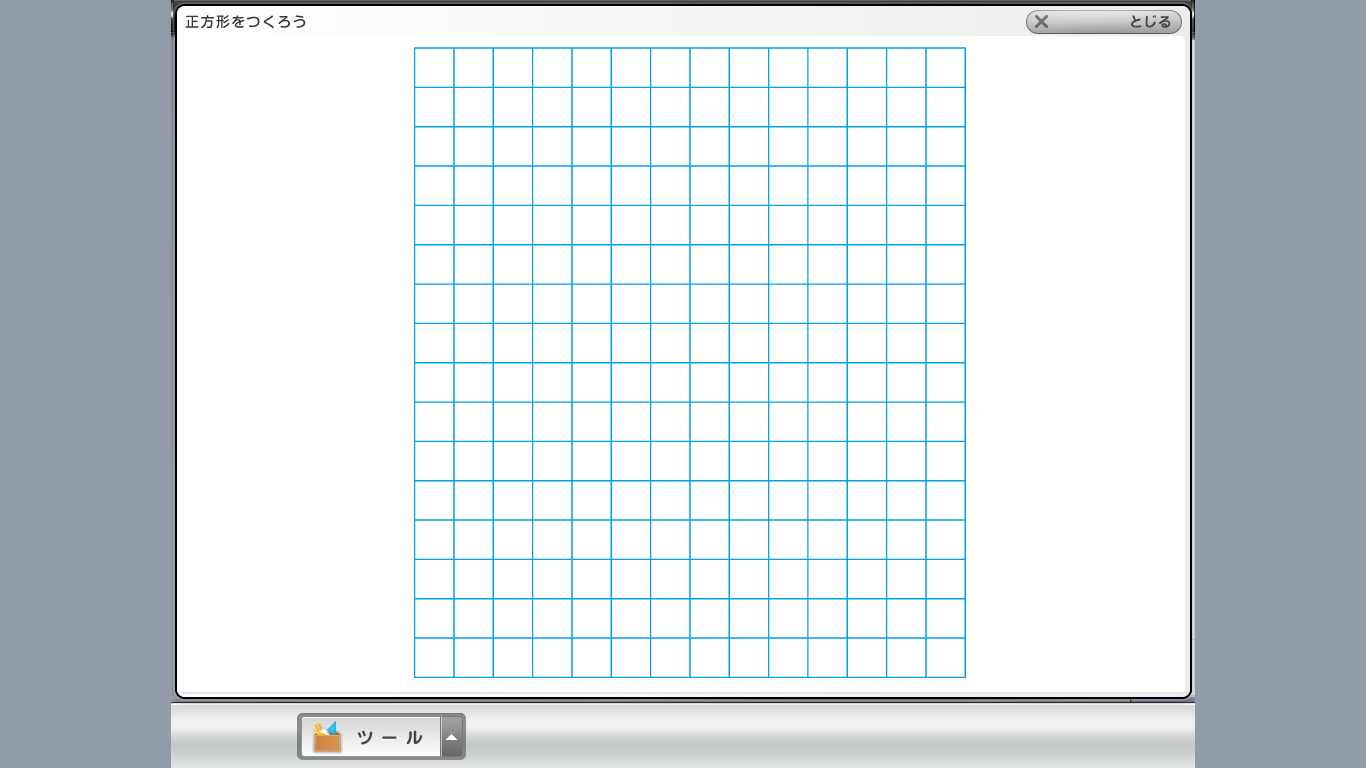 ｙ
5
ｘ
5
10
Ｏ
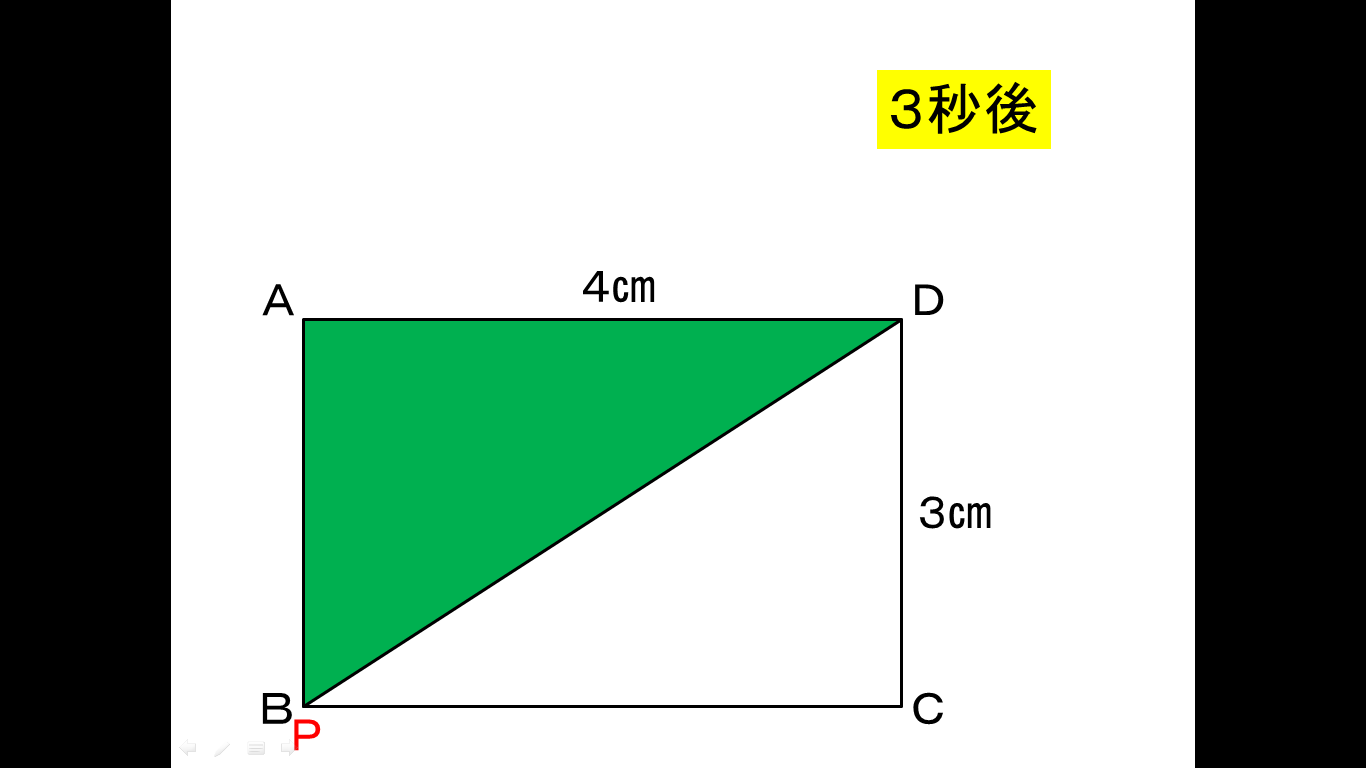 ３秒後
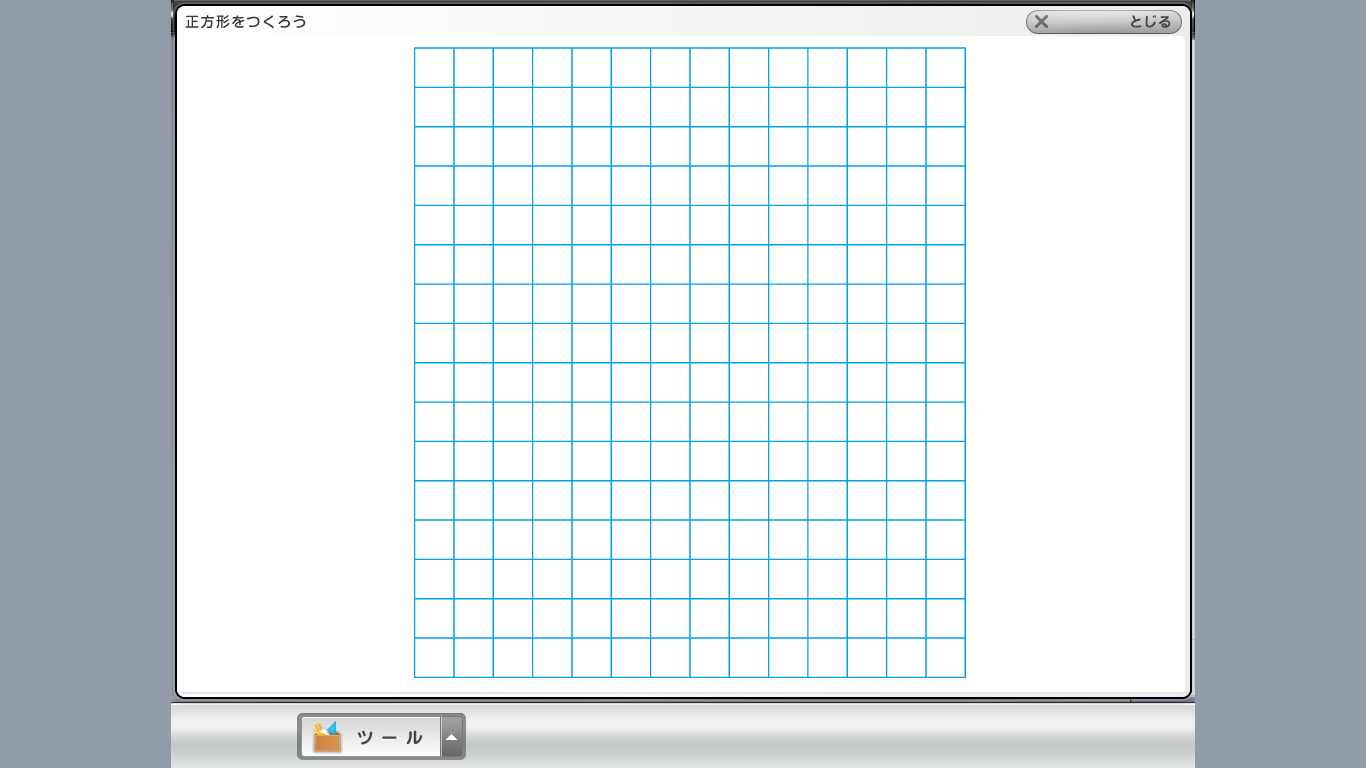 ｙ
5
ｘ
5
10
Ｏ
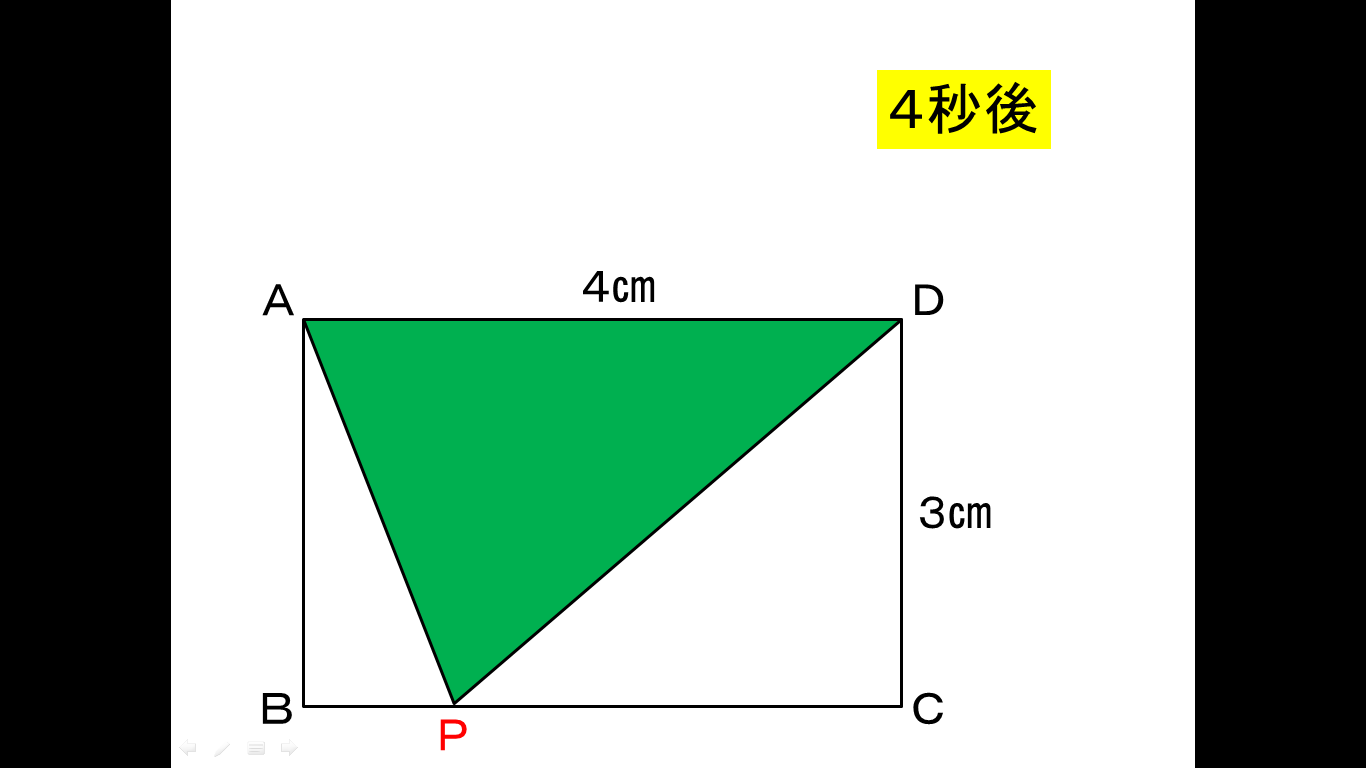 ４秒後
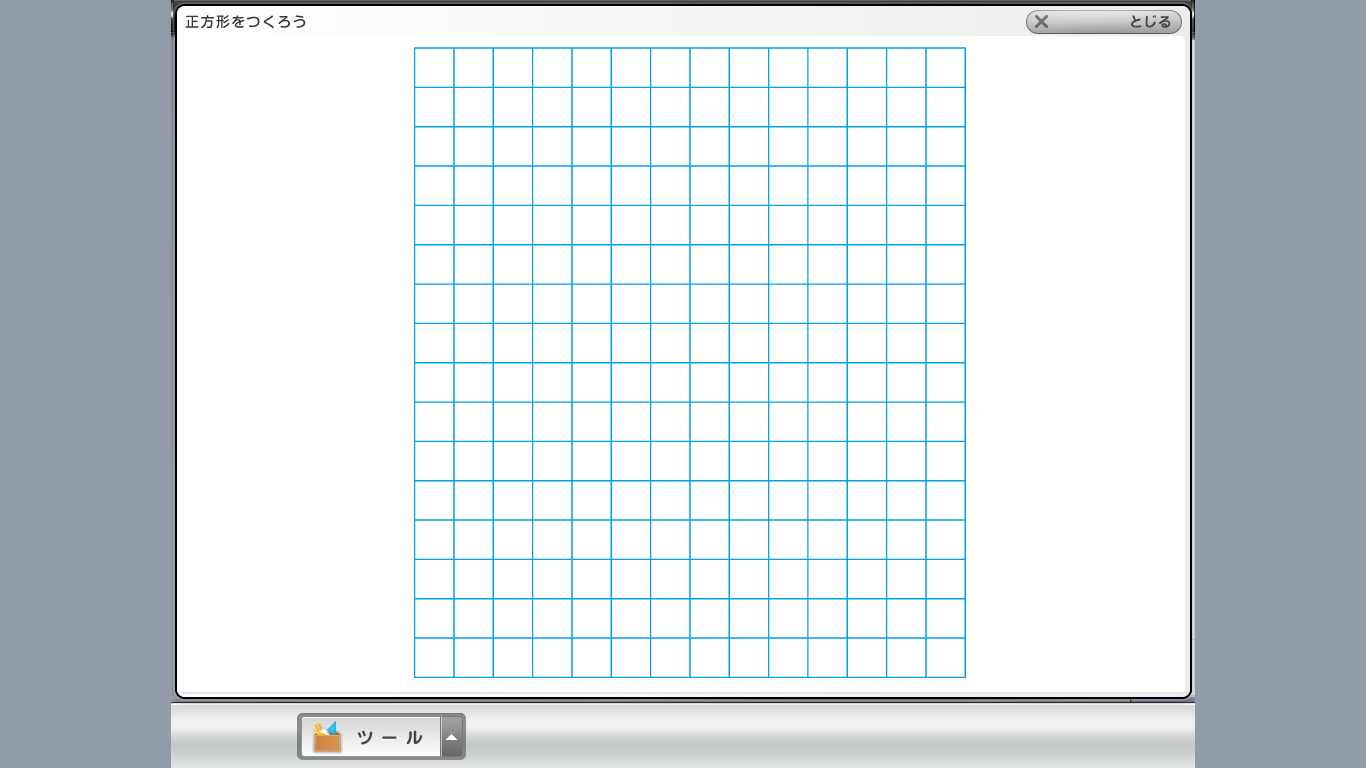 ｙ
5
ｘ
5
10
Ｏ
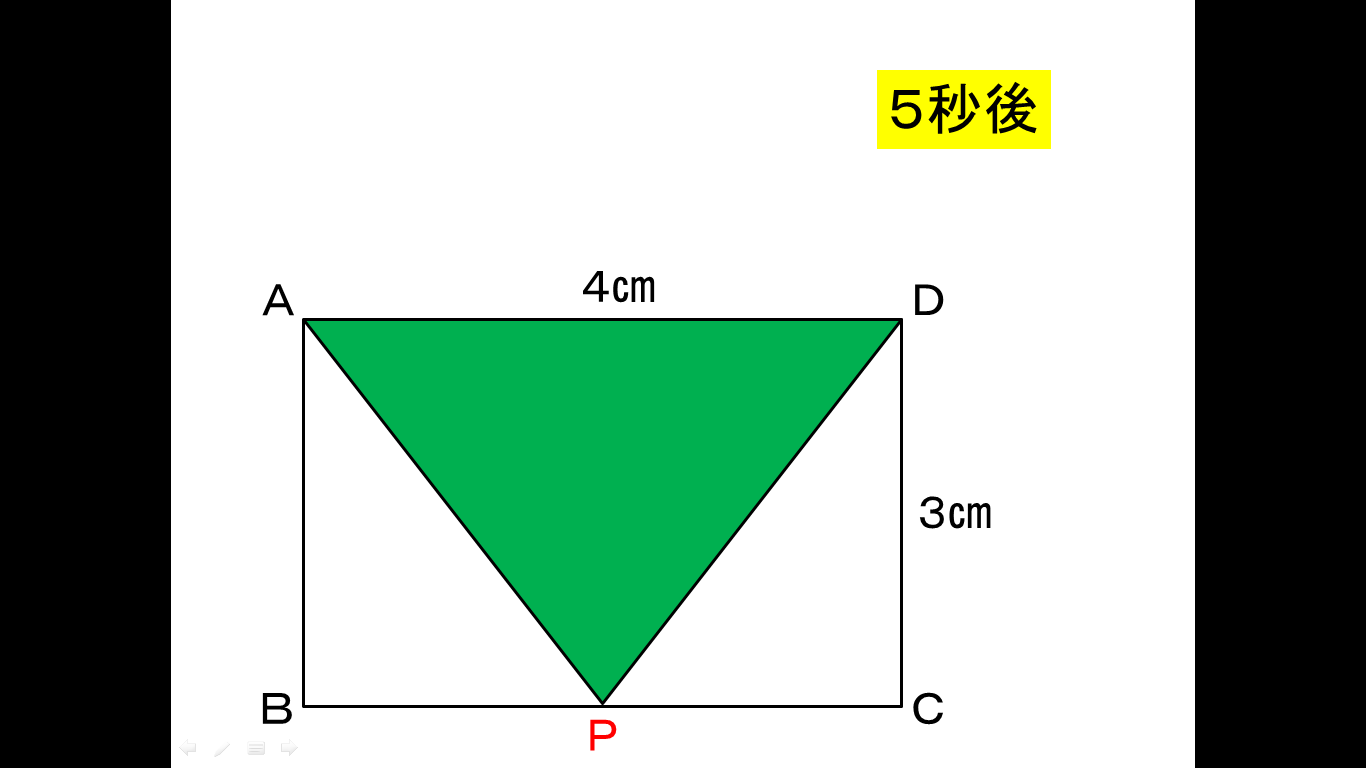 ５秒後
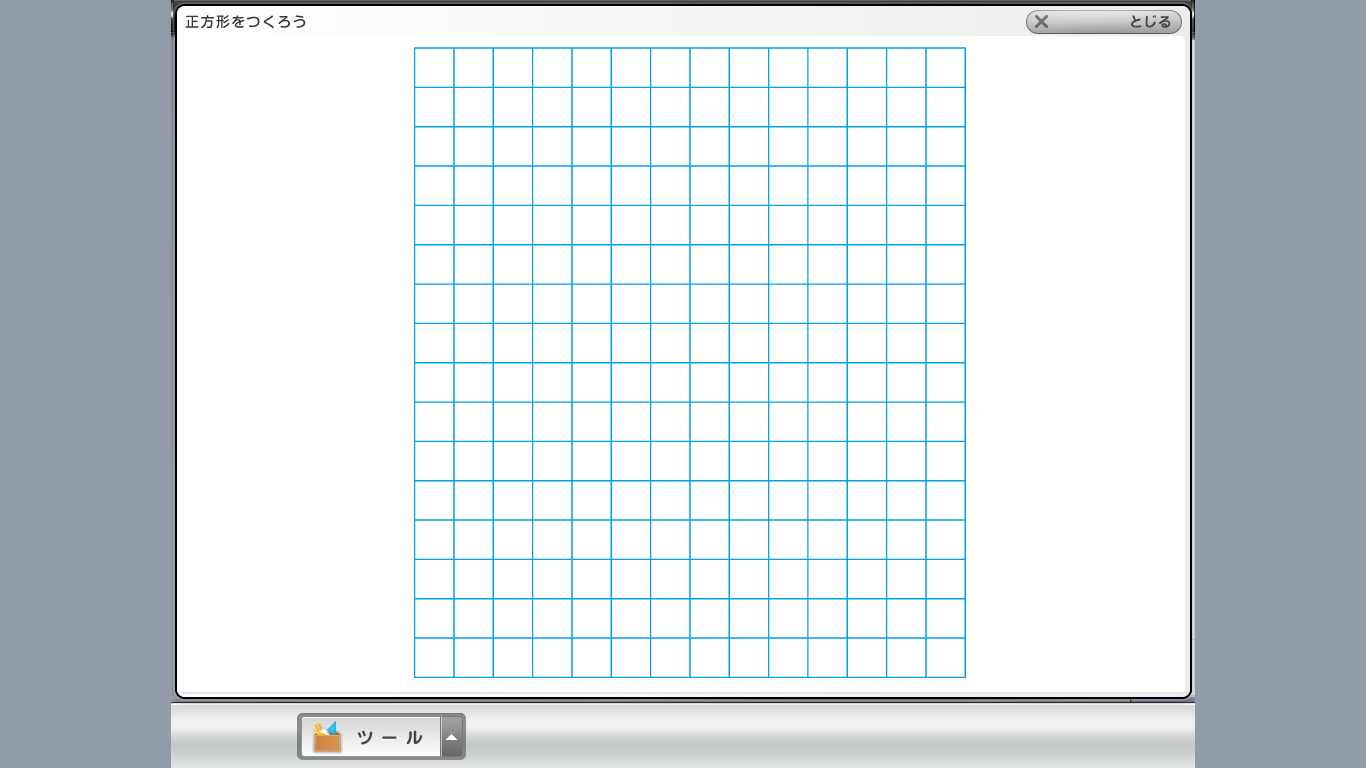 ｙ
5
ｘ
5
10
Ｏ
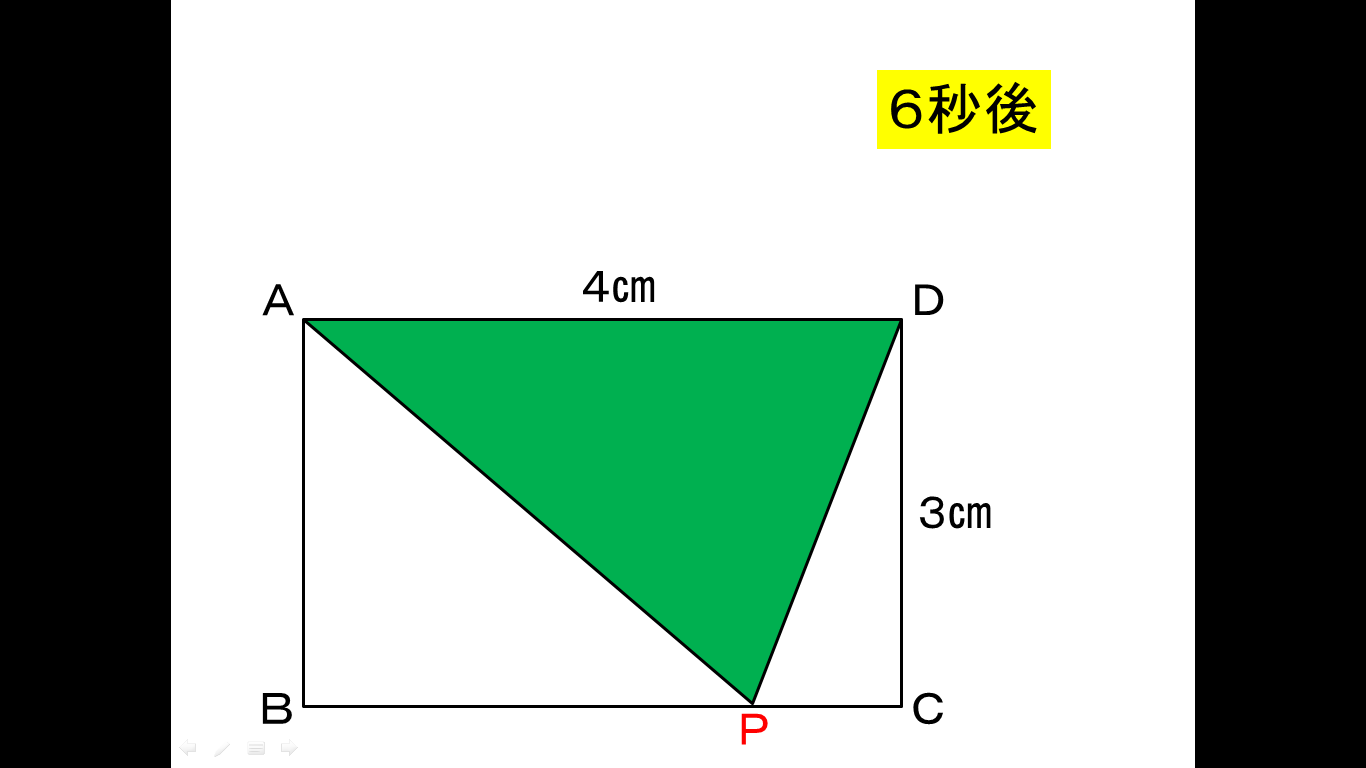 ６秒後
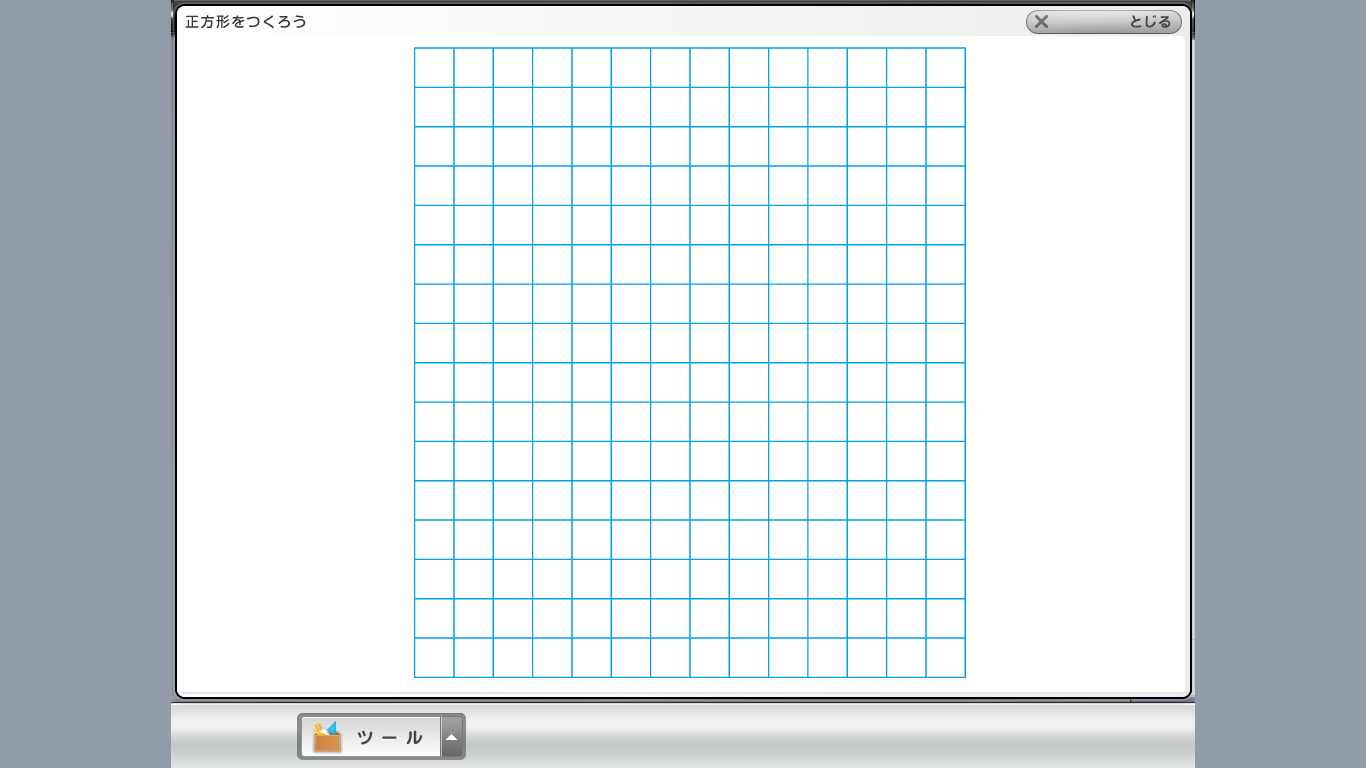 ｙ
5
ｘ
5
10
Ｏ
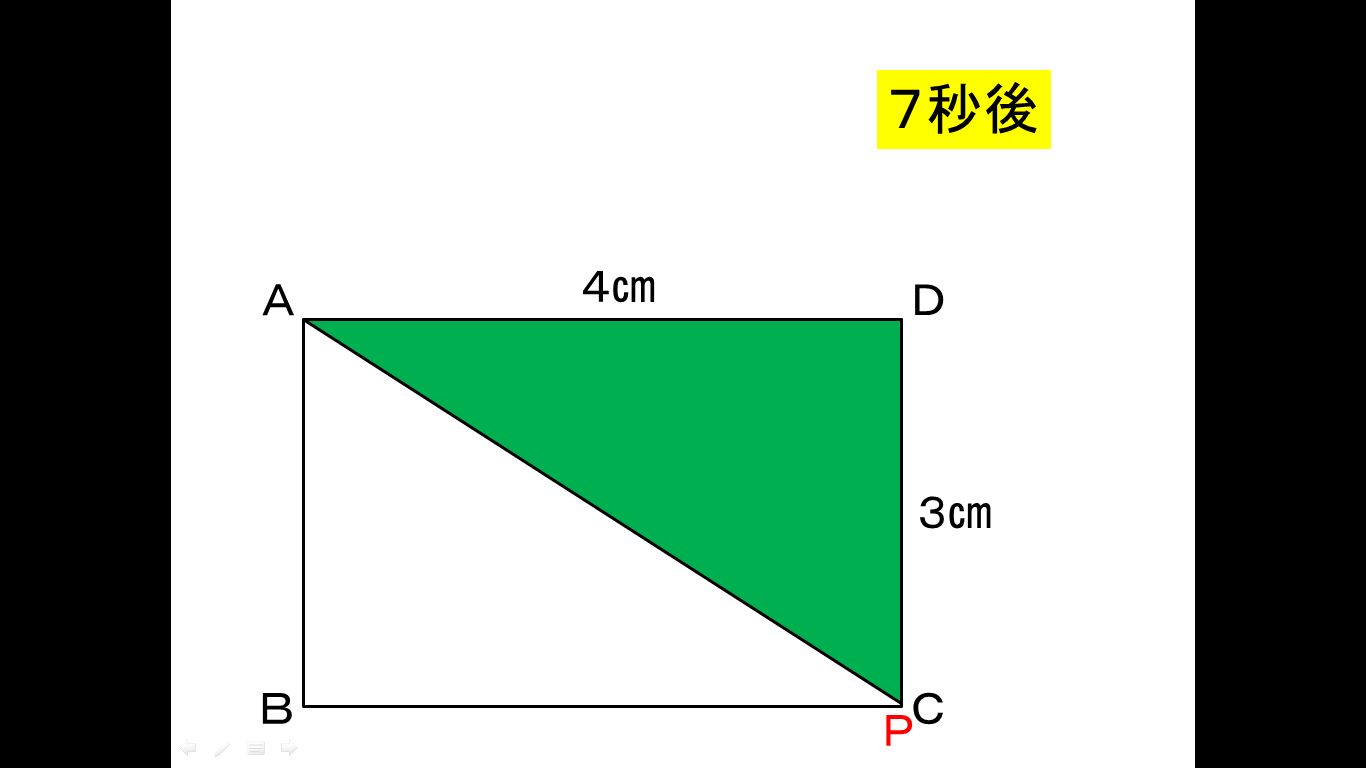 ７秒後
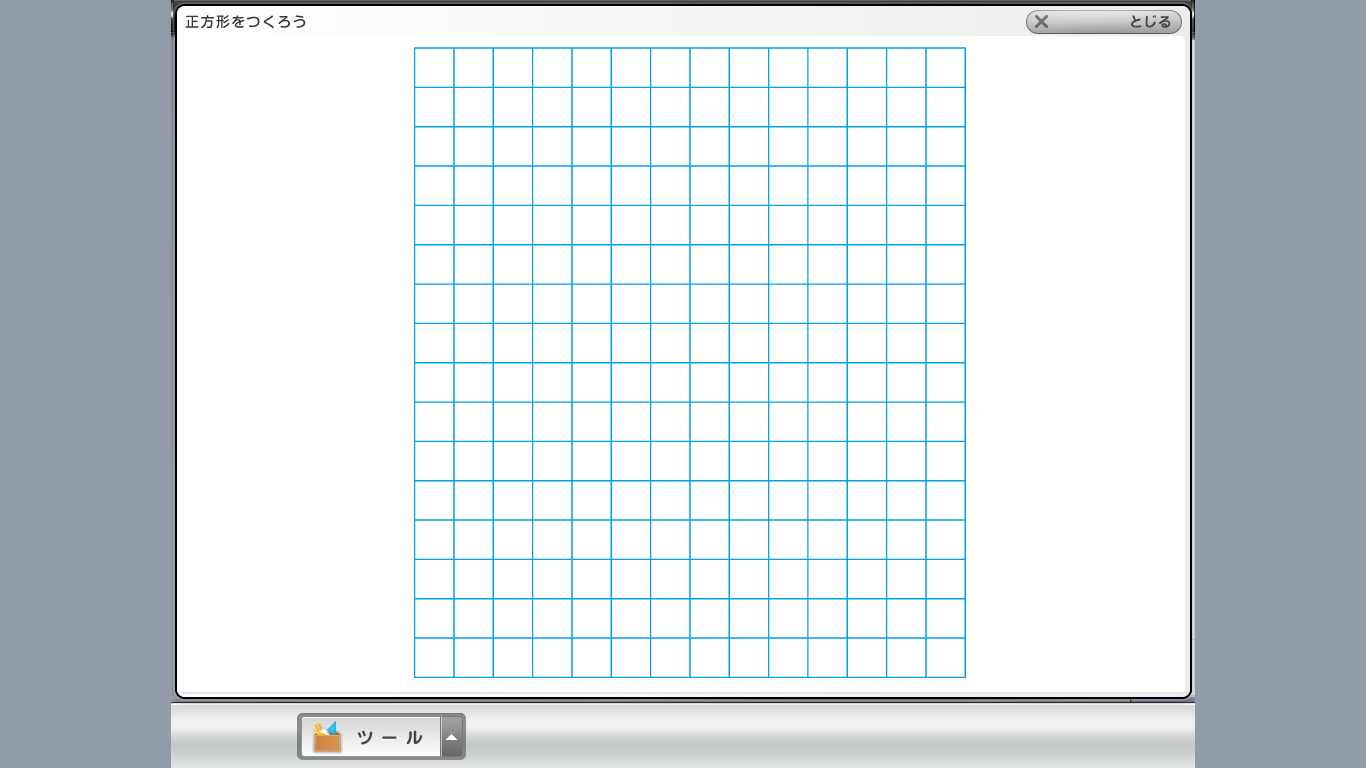 ｙ
5
ｘ
5
10
Ｏ
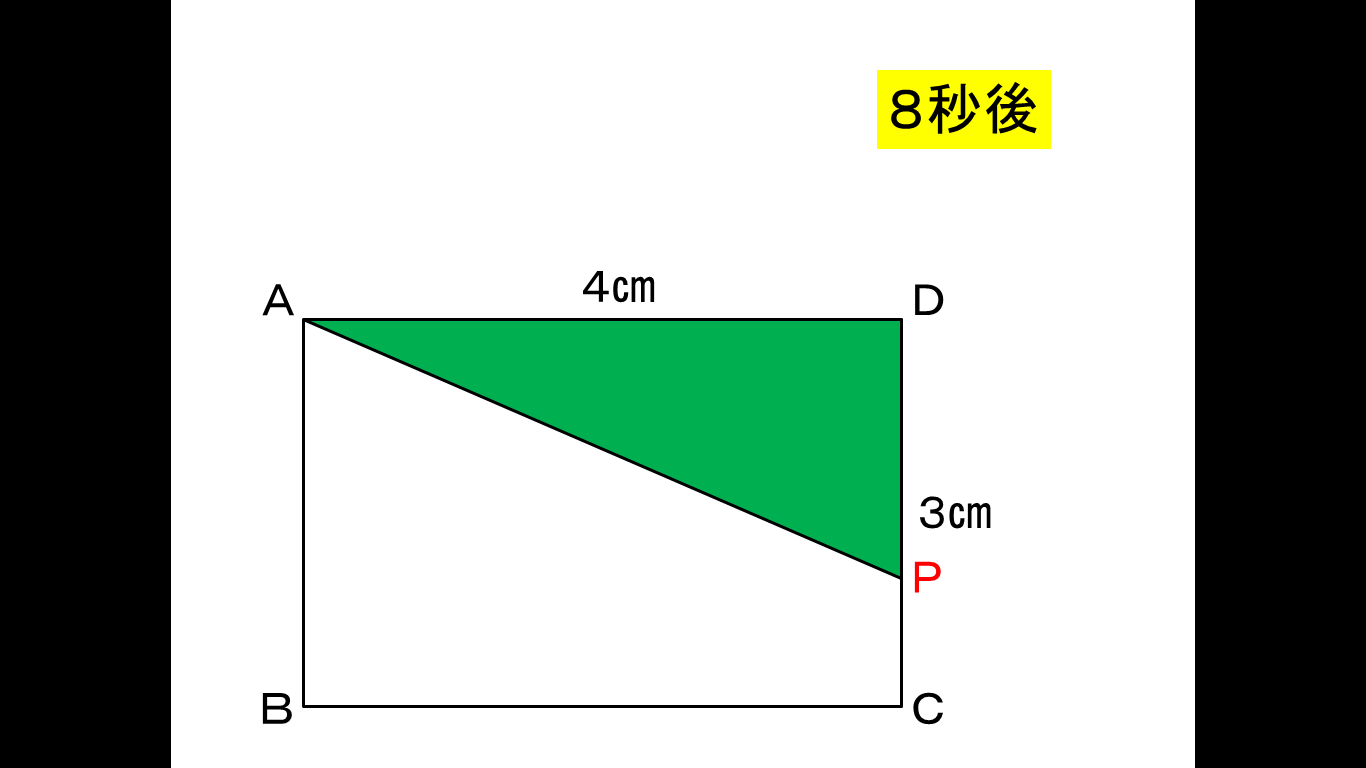 ８秒後
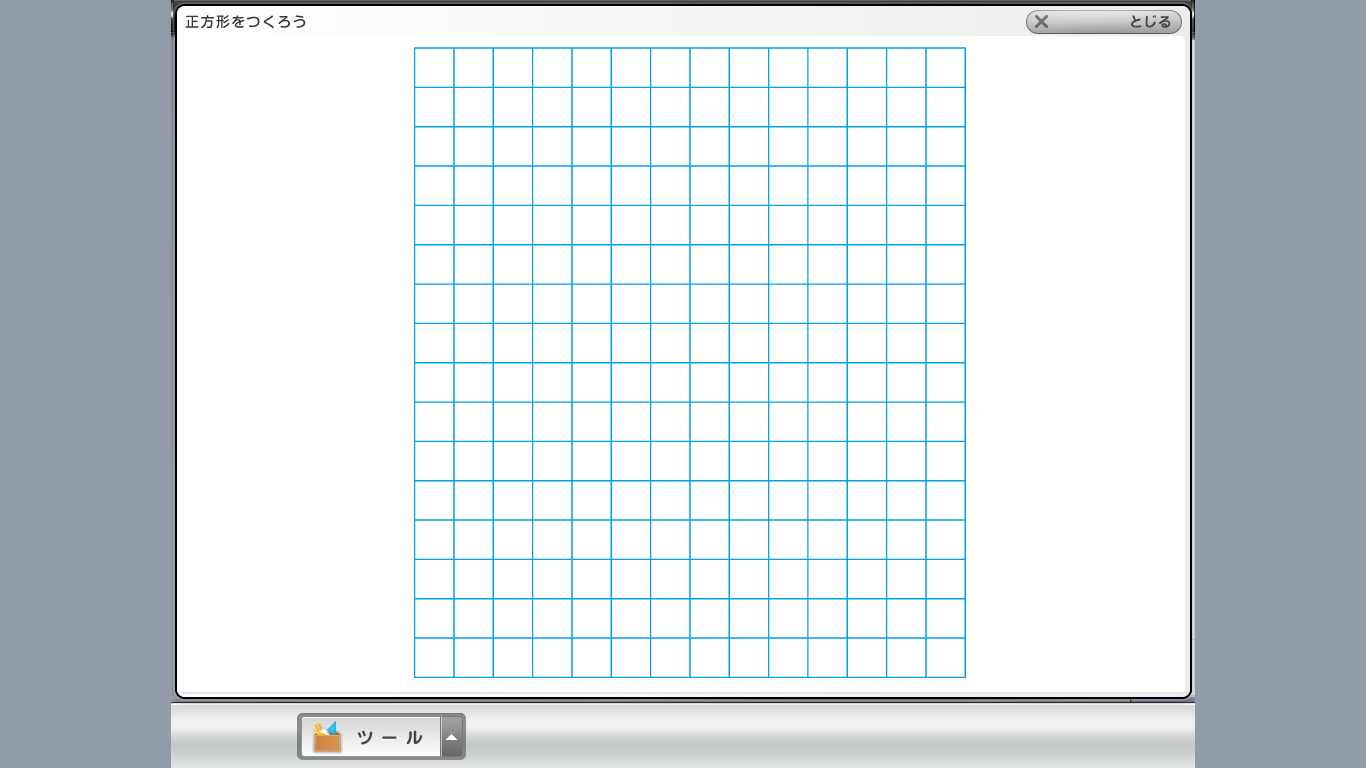 ｙ
5
ｘ
5
10
Ｏ
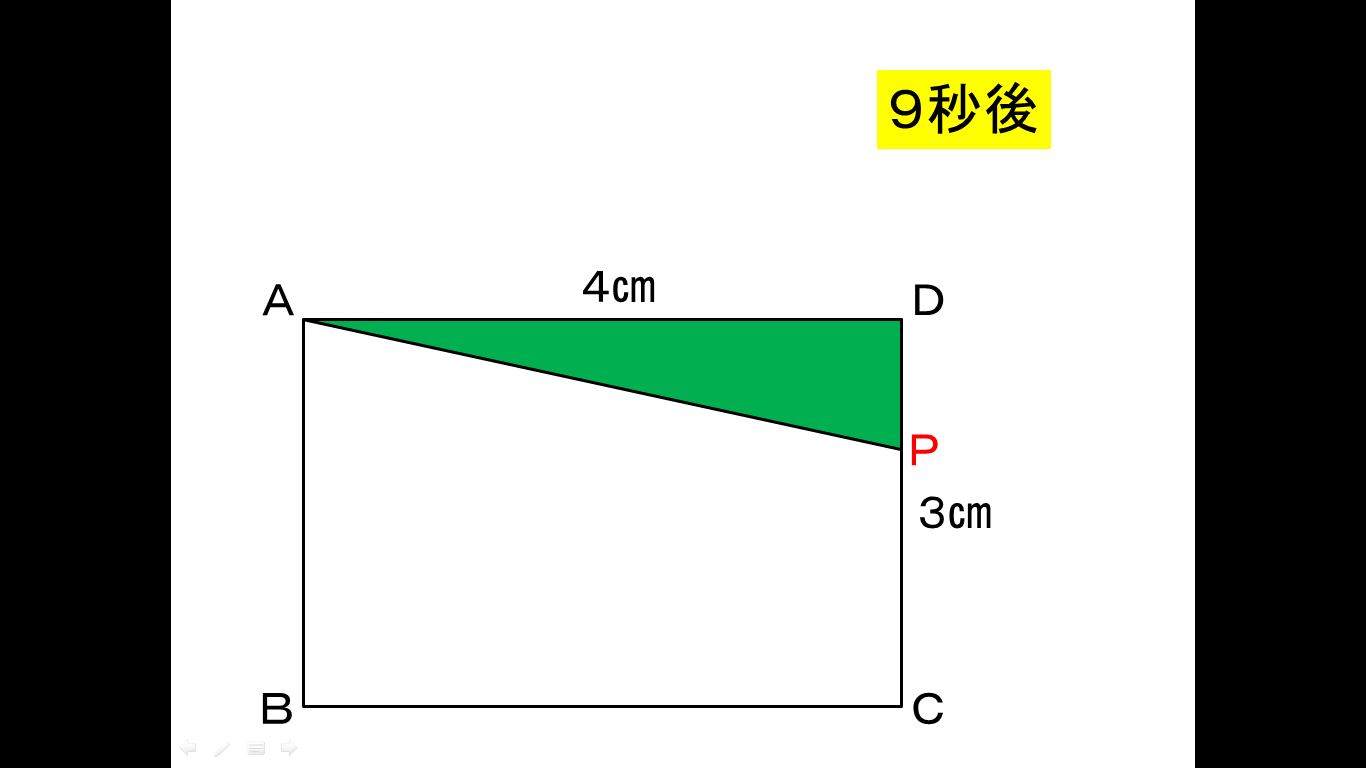 ９秒後
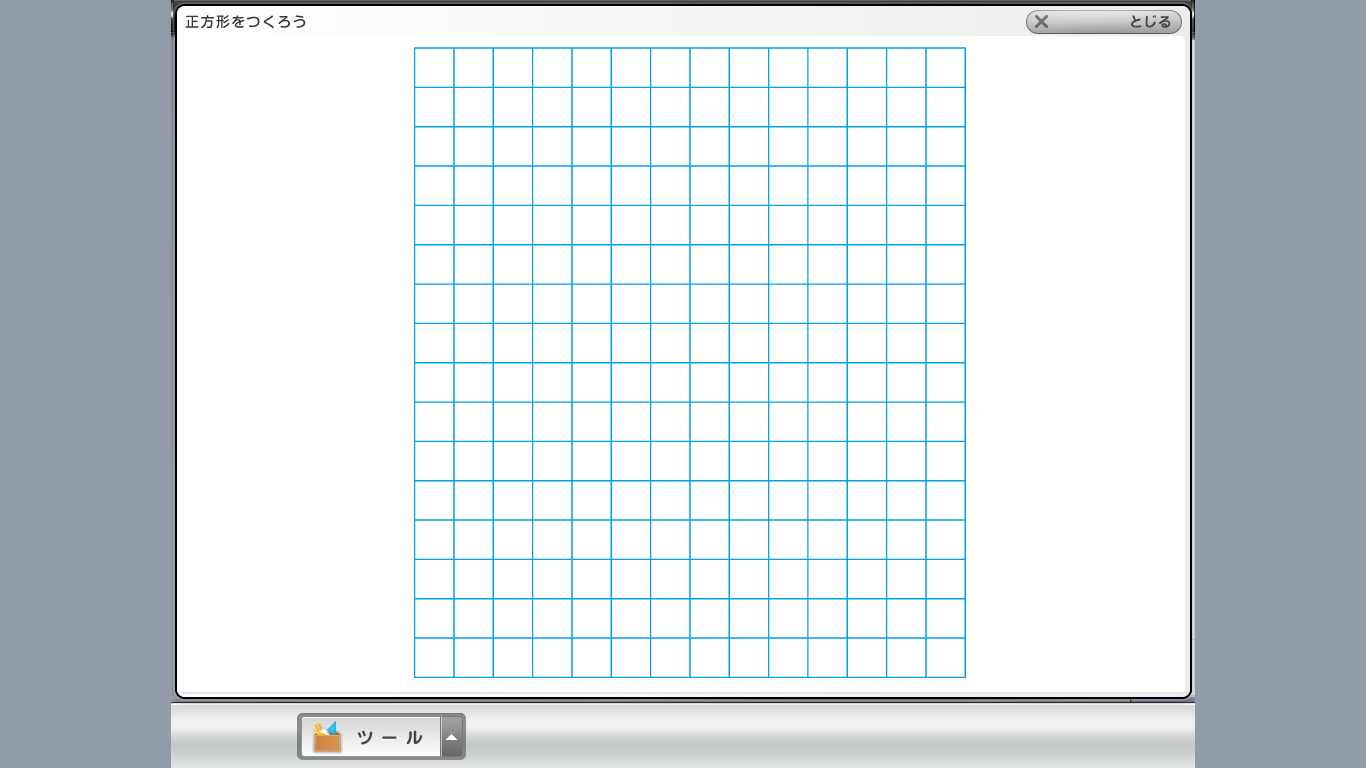 ｙ
5
ｘ
5
10
Ｏ
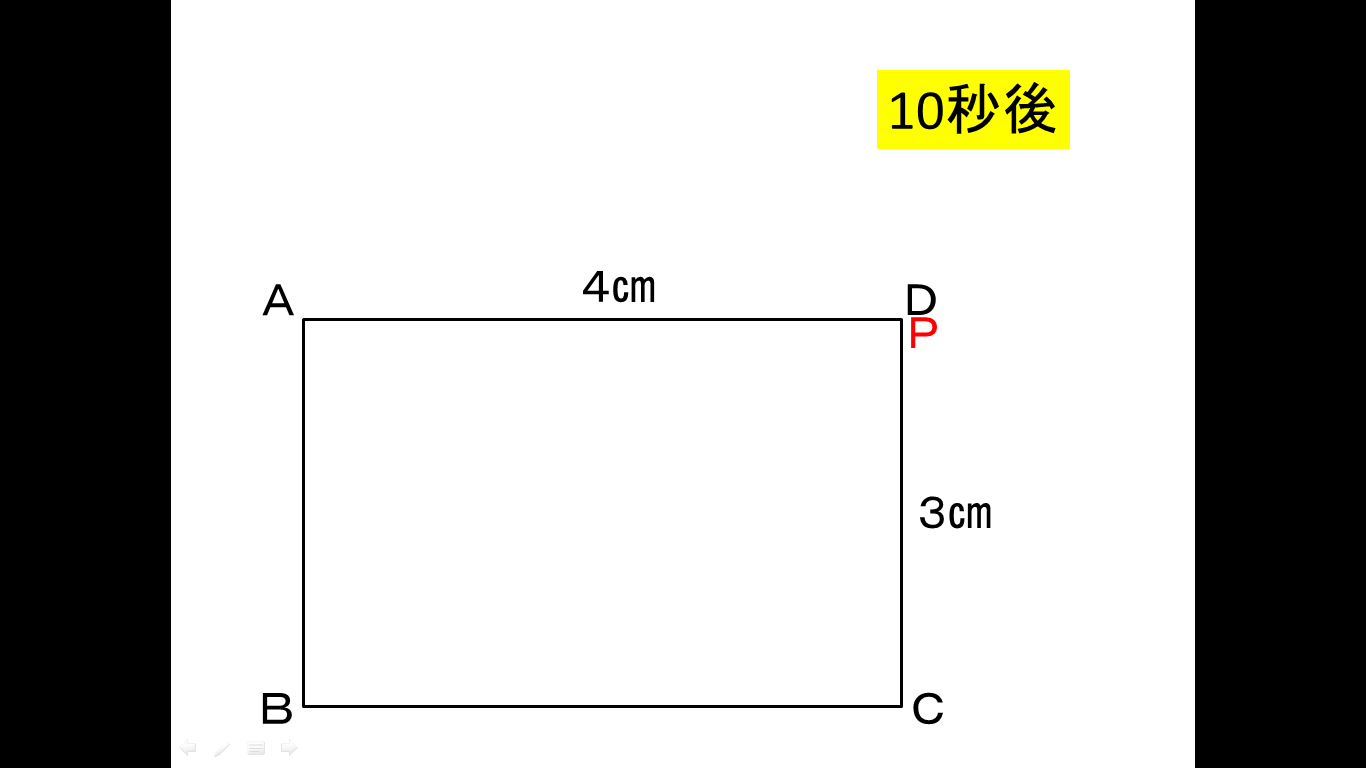 10秒後
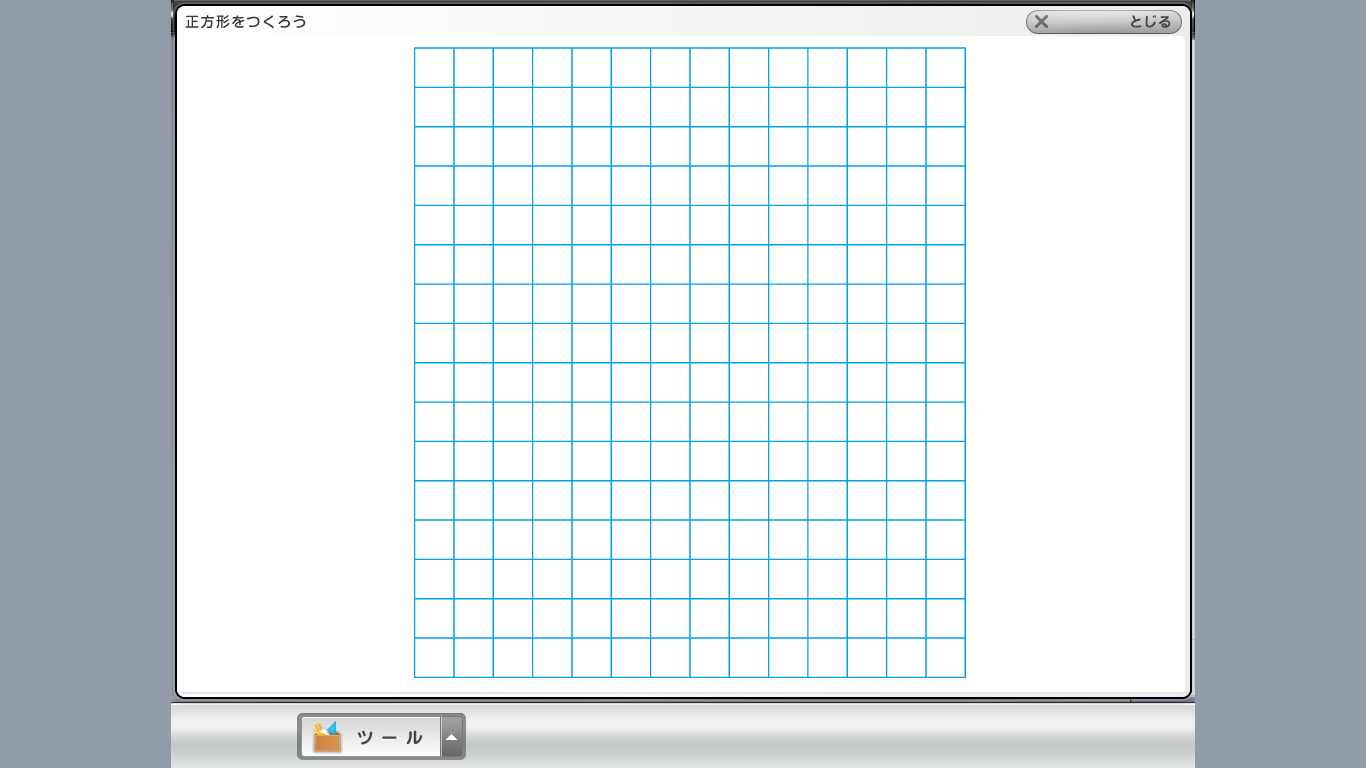 ｙ
5
ｘ
5
10
Ｏ
点ＰがＡＢ上を通るとき
（　　≦ｘ≦　　のとき）
式（　　　　　　）
４㎝
Ａ
Ｄ
（　　）㎝
３㎝
Ｐ
Ｂ
Ｃ
点ＰがＢＣ上を通るとき
（　　≦ｘ≦　　のとき）
式（　　　　　）
４㎝
Ａ
Ｄ
（　　）㎝
３㎝
Ｂ
Ｃ
Ｐ
点ＰがＣＤ上を通るとき　（　　≦ｘ≦　　のとき）
式（　　　　　　　　）
４㎝
Ａ
Ｄ
（　　　　　　）㎝
３㎝
Ｐ
Ｂ
Ｃ
（　　）㎝
下の長方形ＡＢＣＤの辺上を、Ｐは１秒間に４㎝の速さでＡからＢ、Ｃを通ってＤまで移動する。ＰがＡを出発してからｘ秒後の△ＡＰＤの面積をｙ㎝2とするとき、ｙはｘの変化に伴ってどのように変わるでしょうか。
18㎝
Ａ
Ｄ
Ｐ
12㎝
Ｂ
Ｃ
点ＰがＡＢ上を通るとき
（　　≦ｘ≦　　のとき）
式（　　　　　　）
20㎝
Ａ
Ｄ
（　　　）㎝
12㎝
Ｐ
Ｂ
Ｃ
点ＰがＢＣ上を通るとき
（　　≦ｘ≦　　のとき）
式（　　　　　）
20㎝
Ａ
Ｄ
（　　）㎝
12㎝
Ｂ
Ｃ
Ｐ
点ＰがＣＤ上を通るとき　（　　≦ｘ≦　　のとき）
式（　　　　　　　　）
20㎝
Ａ
Ｄ
（　　　　　　）㎝
12㎝
Ｐ
Ｂ
Ｃ
（　　　）㎝
グラフをかいてみよう。
ｙ(㎝2)
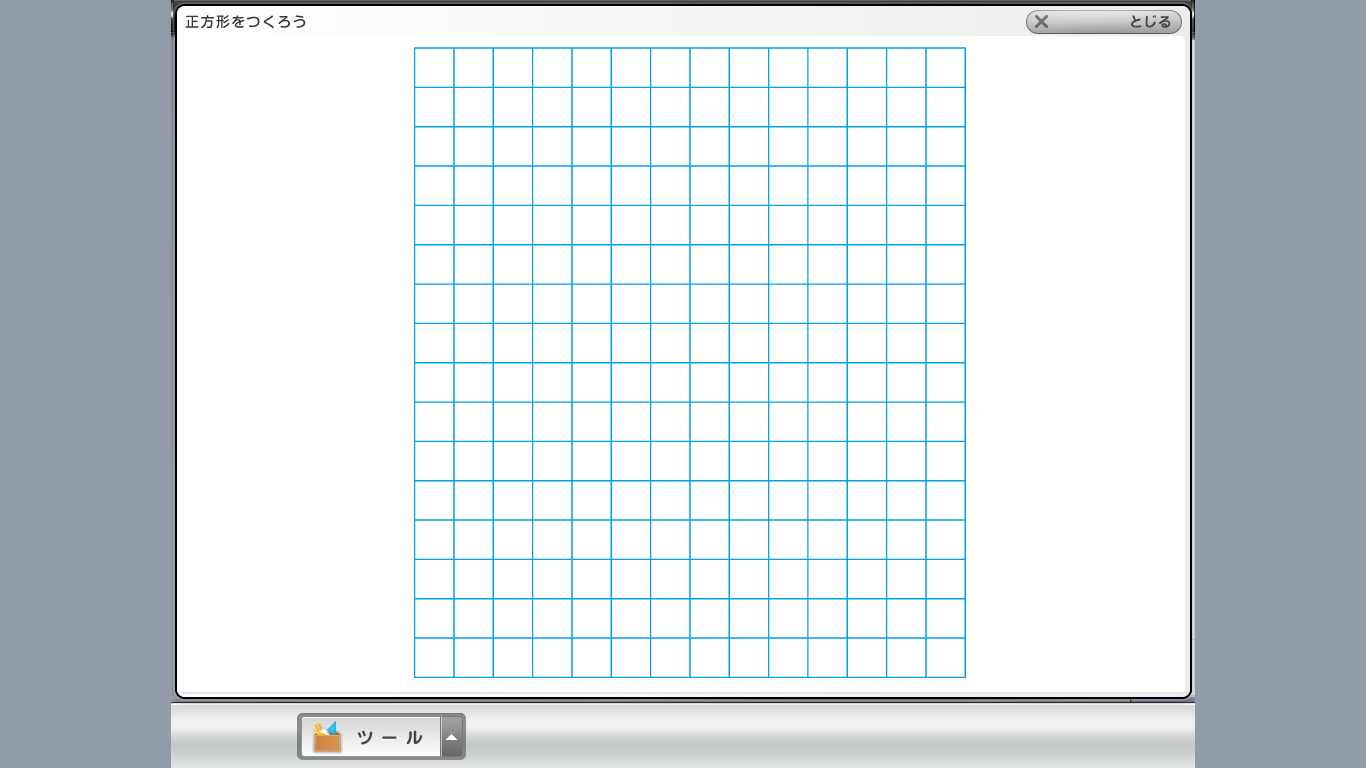 100
50
ｘ(秒)
0
10
5